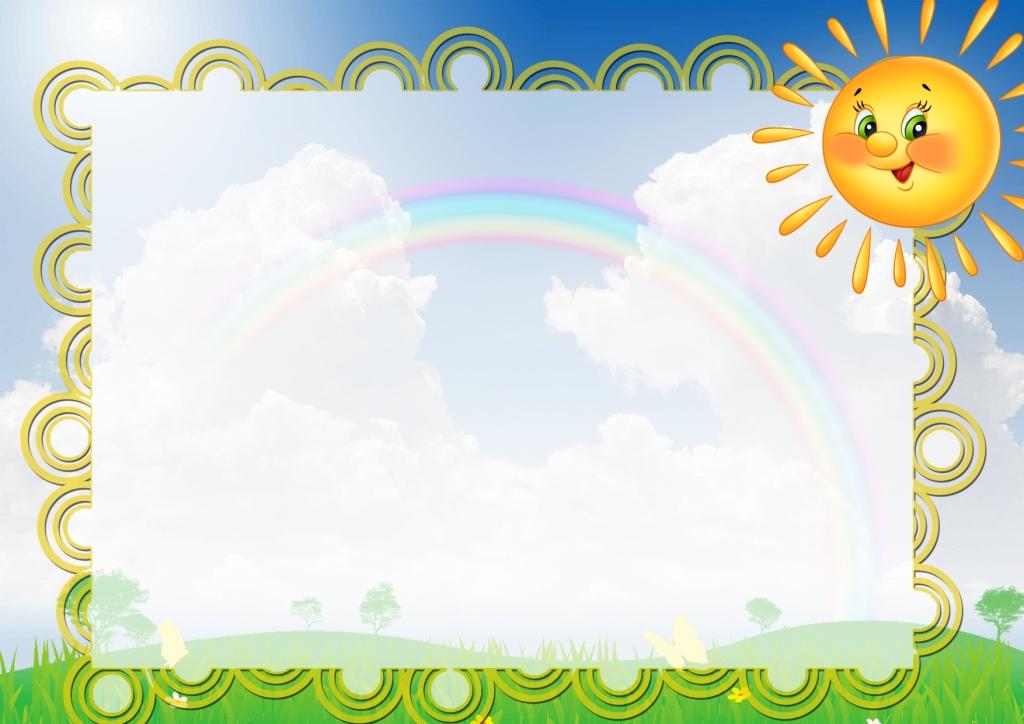 МБДОУ д/с № 24
Организация
 методической работы с педагогами 
на этапе введения ФГОС ДО
Зеленогорск 2014
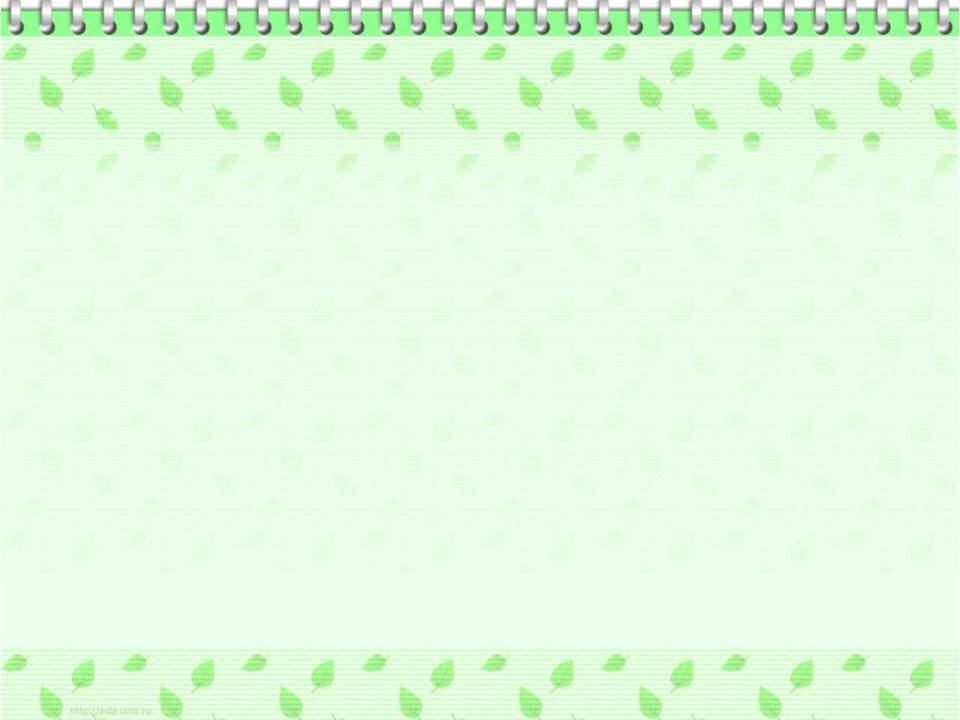 Федеральный государственный образовательный  стандарт 
дошкольного образования


вступивший в силу с 12 января 2014 года,
 утвержден Приказом Минобрнауки России от 17.10.2013 № 1155
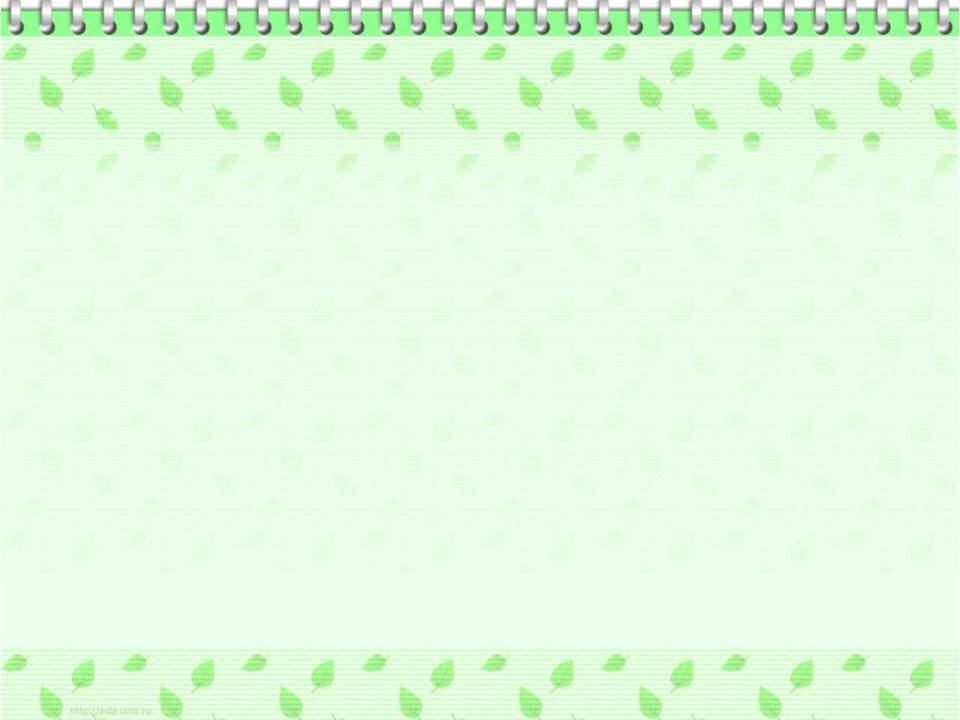 СТАНДАРТ –это первый в истории дошкольного образования нормативный документ, регулирующий отношения в сфере образования, возникающие при реализации образовательной программы дошкольного образования.  

СТАНДАРТ ОПРЕДЕЛЯЕТ:
 какой должна быть образовательная программа дошкольной образовательной организации,
 какие условия необходимы для ее реализации,
 какое содержание необходимо реализовывать для достижения каждым ребенком оптимального для его возраста уровня развития с учетом индивидуальных и возрастных особенностей.
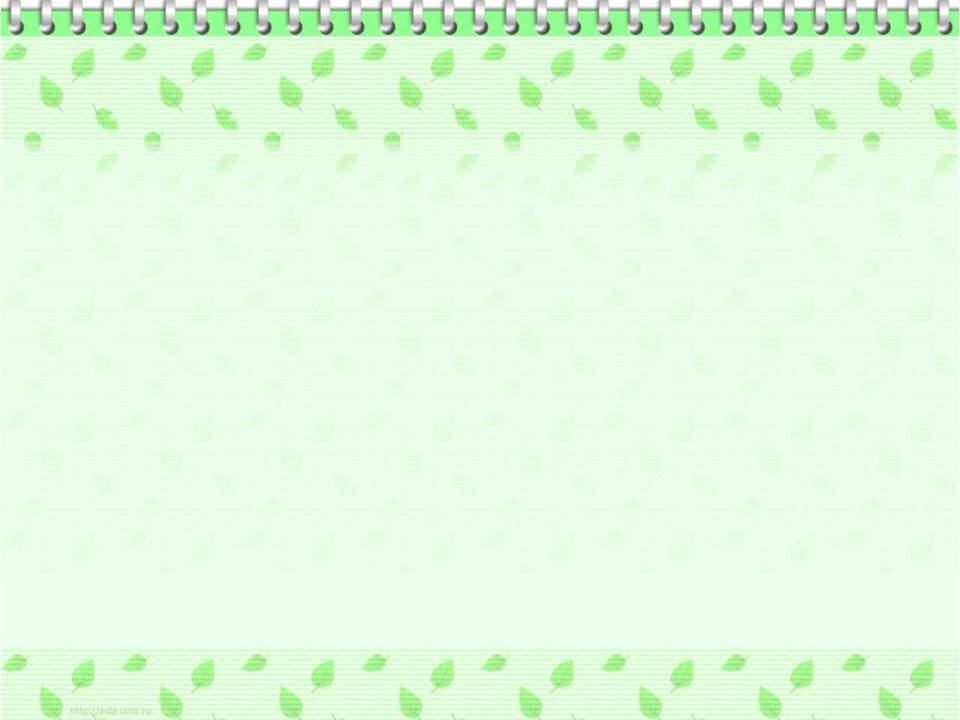 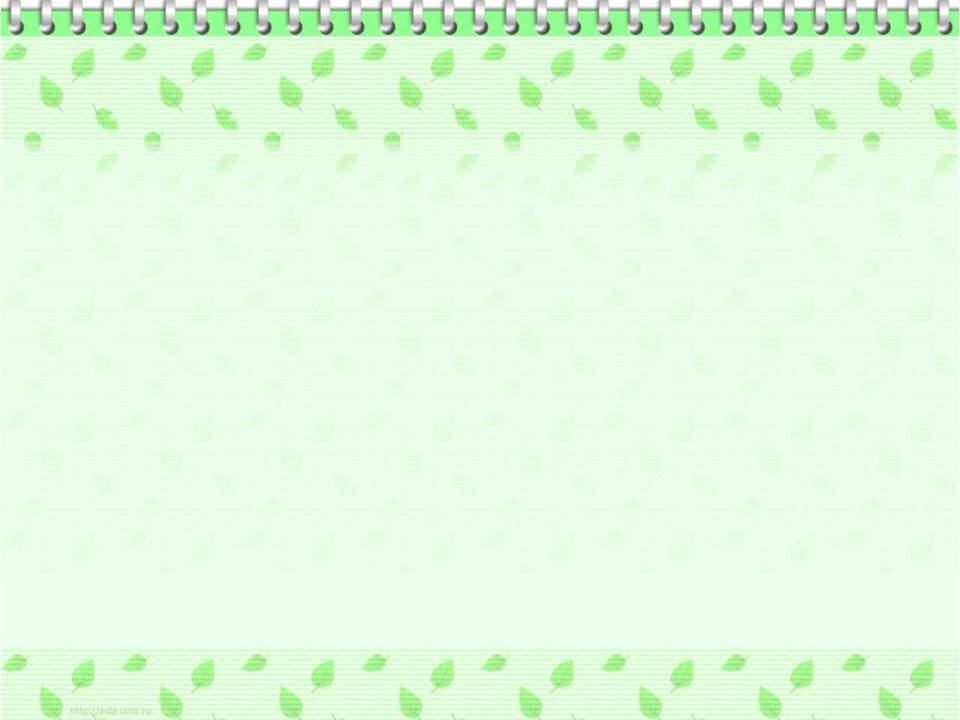 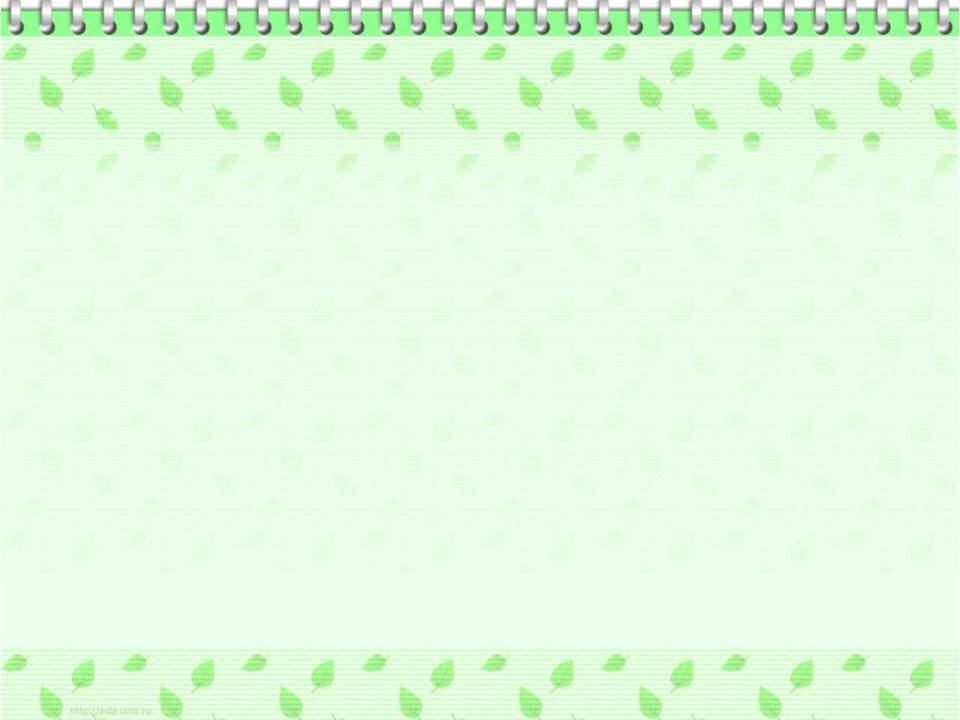 СТАНДАРТОМ ПРЕДУСМОТРЕНЫ НОВЫЕ ТРЕБОВАНИЯ

 к структуре образовательной программы дошкольного образования и объему;
 к условиям реализации образовательной программы дошкольного образования;
 к результатам освоения образовательной программы дошкольного образования
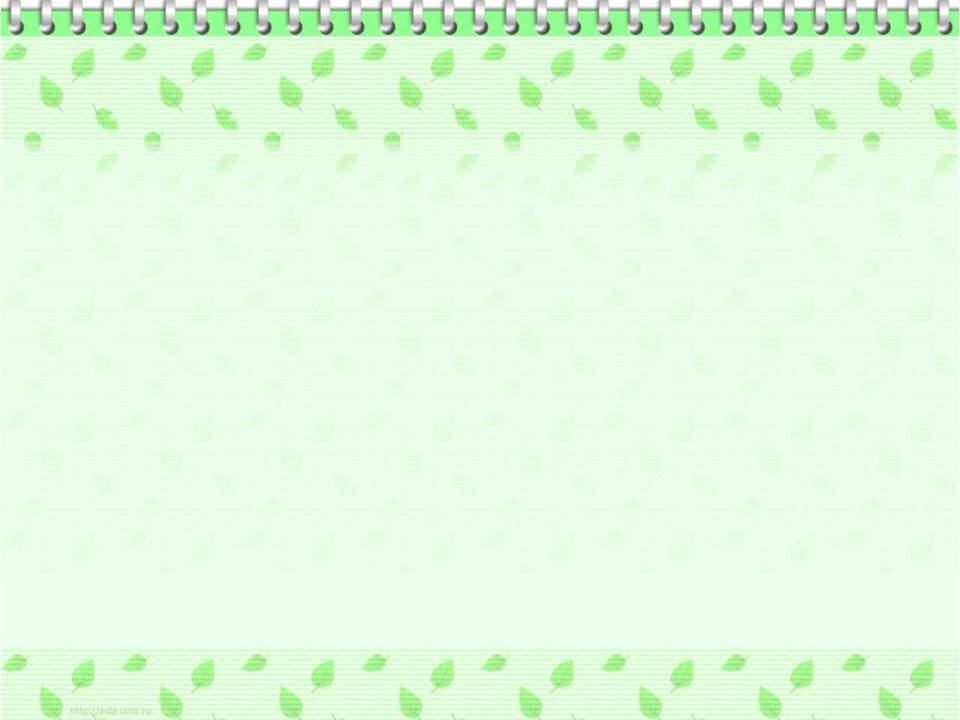 Введение ФГОС ДО предполагает организацию соответствующих мероприятий по следующим направлениям:

  создание нормативно – правового, методического и аналитического  обеспечения реализации ФГОС;
 организационного обеспечения реализации ФГОС ДО;
 кадрового обеспечения реализации ФГОС ДО;
 финансово-экономического обеспечения реализации ФГОС ДО;
 информационного обеспечения реализации ФГОС ДО.
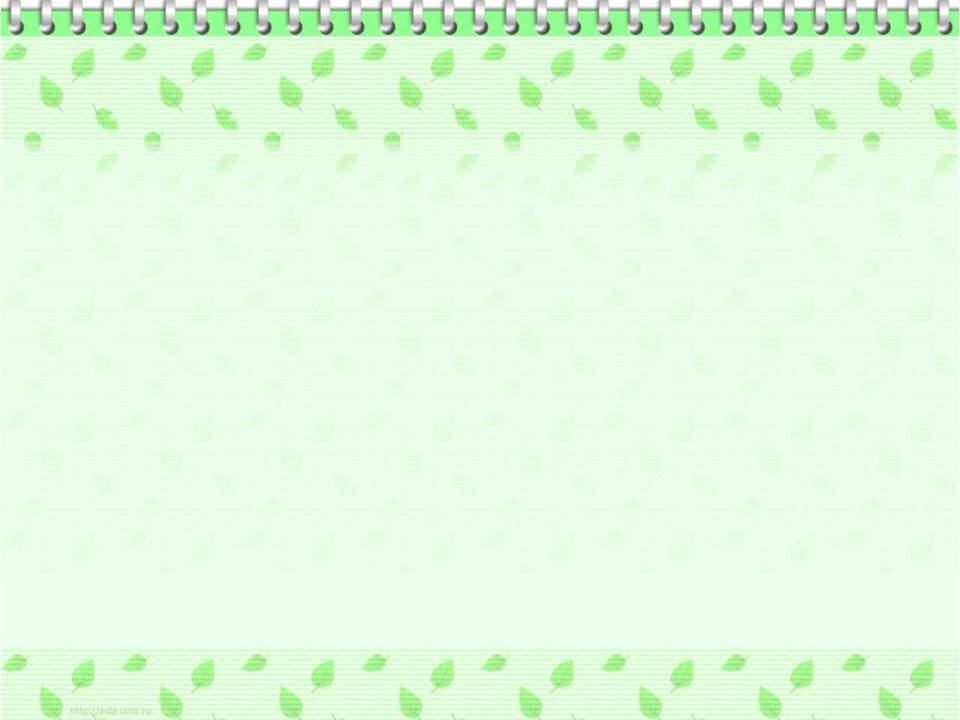 Раздел «Организационно-управленческая работа по созданию условий введения ФГОС предусматривает:
 создание творческой группы по подготовке введения Стандарта;
 разработку и утверждение плана-графика мероприятий по реализации направлений Стандарта;
 организацию непрерывного повышения квалификации педагогических кадров по вопросам введения ФГОС ДО в течение учебного года;
 предварительный анализ ресурсного обеспечения в соответствии с требованиями ФГОС ДО;
 анализ и получение объективной информации о готовности детского сада к переходу на ФГОС;
 разработку плана методического сопровождения педагогов (подготовка педагогического совета, инструктивно-методического совещания и обучающих семинаров по вопросам ведения ФГОС);
 преодолению профессиональных затруднений и уточнение смысловых понятий;
 организацию процесса разработки образовательной программы в соответствии со Стандартом;
 формирование сетевого взаимодействия по обеспечению преемственности начального и дошкольного  образования в условиях ФГОС ДО;
 мониторинг и организацию отчетности по введению ФГОС ДО.
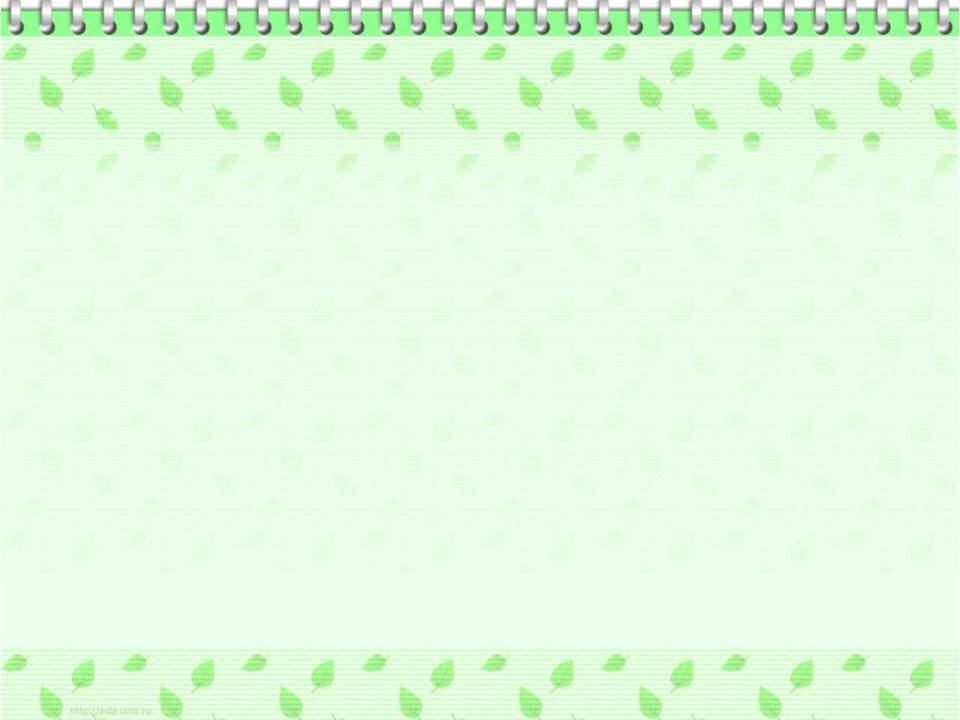 Раздел «Кадровое обеспечение введения ФГОС ДО» включает следующие мероприятия:

 создание условий для прохождения курсов повышения квалификации педагогов по вопросам перехода на ФГОС ДО;

формирование рабочих групп воспитателей для решения методических проблем, связанных с введением Стандарта.
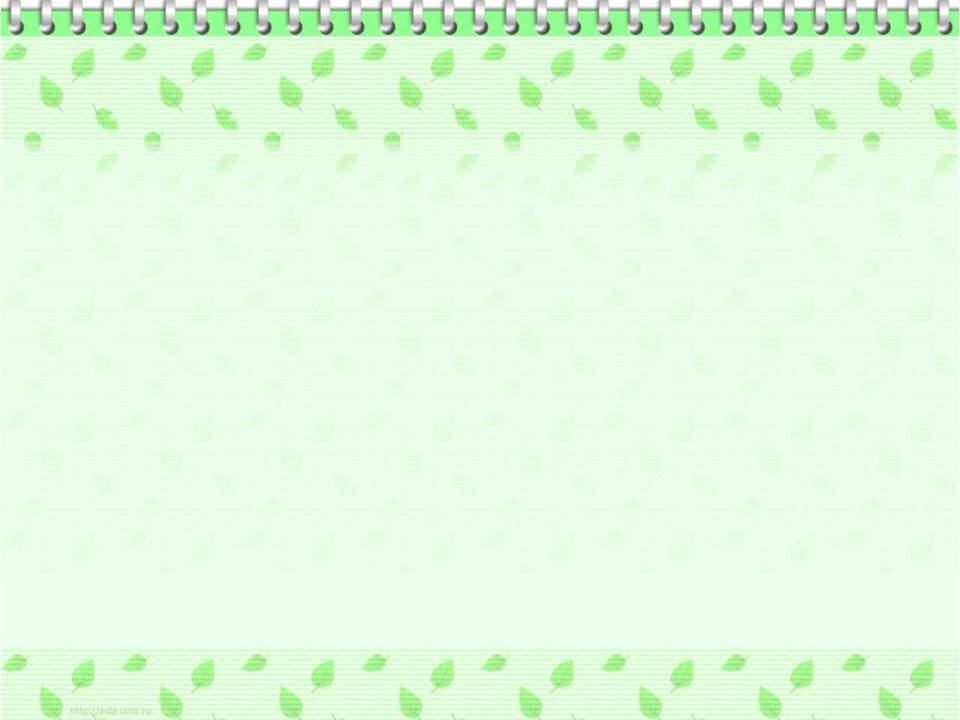 Раздел «Создание материально-технического обеспечения введения ФГОС» предусматривает мероприятия по следующим направлениям:

  обновление оснащенности педагогического процесса в ДОУ в соответствии с требованиями Стандарта;
  обеспечение соответствия материально-технической базы реализации образовательной программы действующим санитарным и противопожарным нормам, нормам охраны труда работников ДОУ; 
  методическое обеспечение образовательной программы печатными и электронными образовательными ресурсами;  
  доступ педагогических работников к электронным образовательным ресурсам, размещенным в федеральных и региональных базах данных; 
  доступ участников образовательных отношений к информационным образовательным ресурсам в Интернете
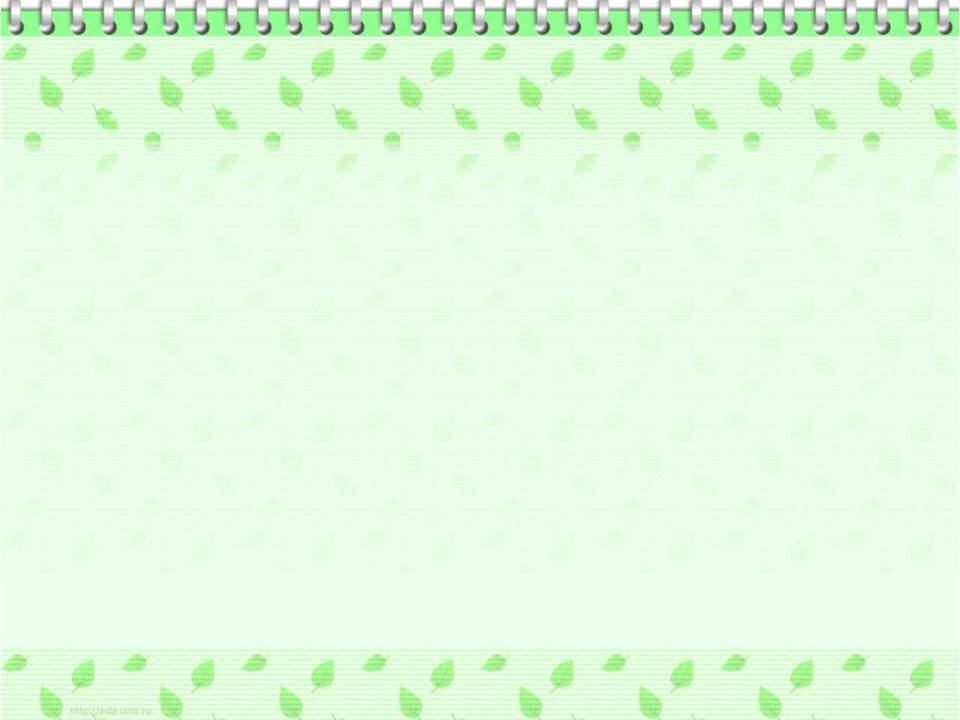 Раздел «Создание организационно-информационного обеспечения введения
ФГОС ДО» 

  размещение на сайте ДОУ информации о введении Стандарта;
  информирование общественности о ходе и результатах данной деятельности педагогического коллектива;
  создание банка полезных ссылок;
  подготовка публикаций из опыта работы.
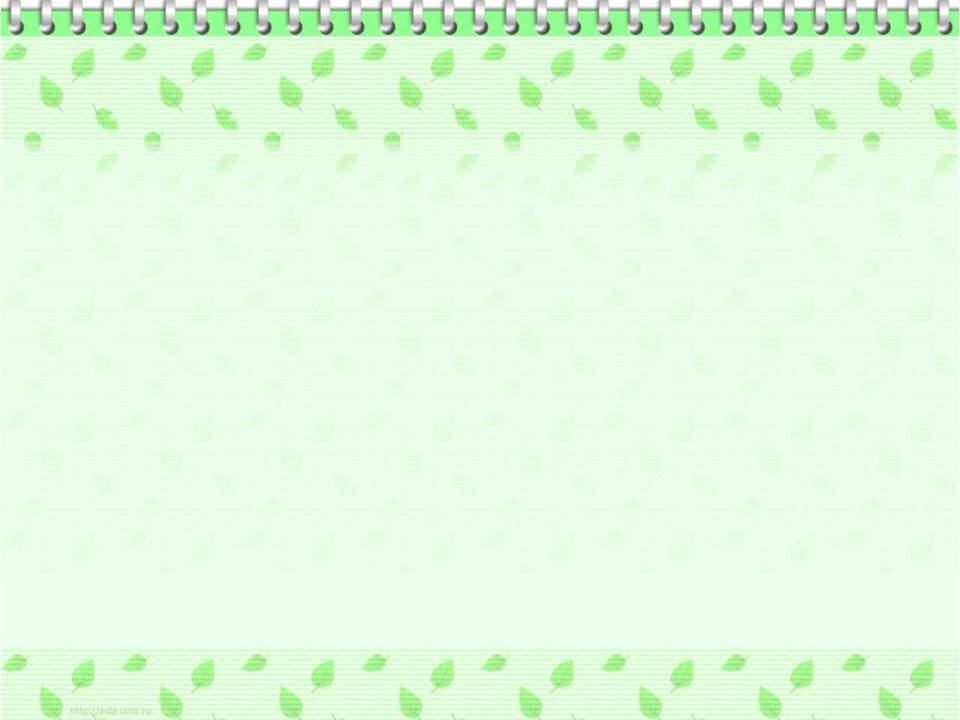 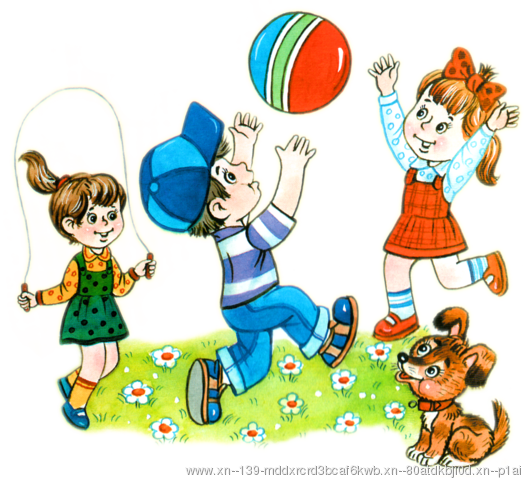 Спасибо за внимание!
ТВОРЧЕСКИХ УСПЕХОВ!